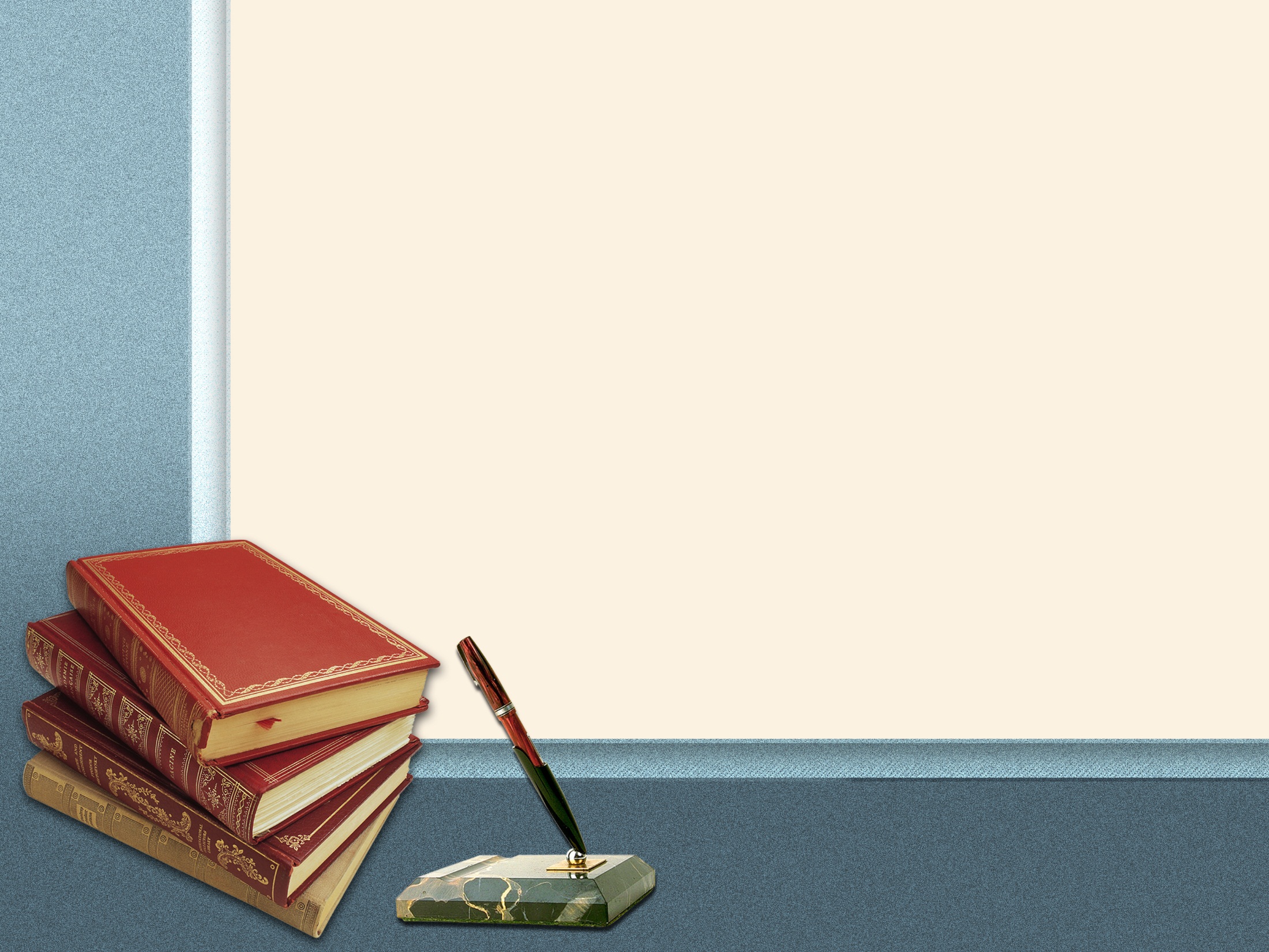 Русский язык 
в современном мире
Кандидат филологических наук, доцент Приймак А. М.
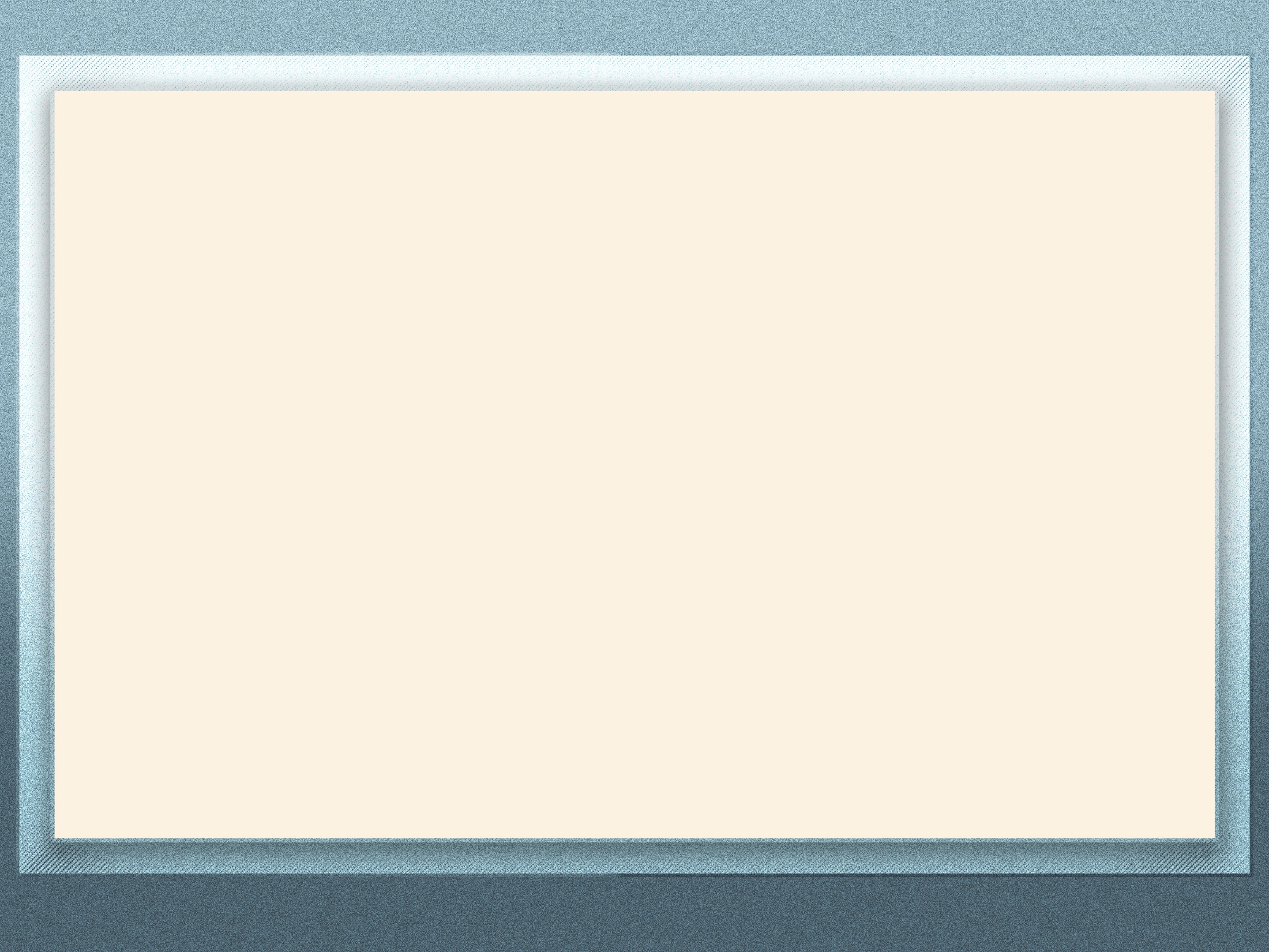 Русский язык в современном мире
Признаки международного языка
Языки мирового значения (табл.)
Официальные языки ООН
Языки интернета
Роль русского языка
Русский язык в современном мире
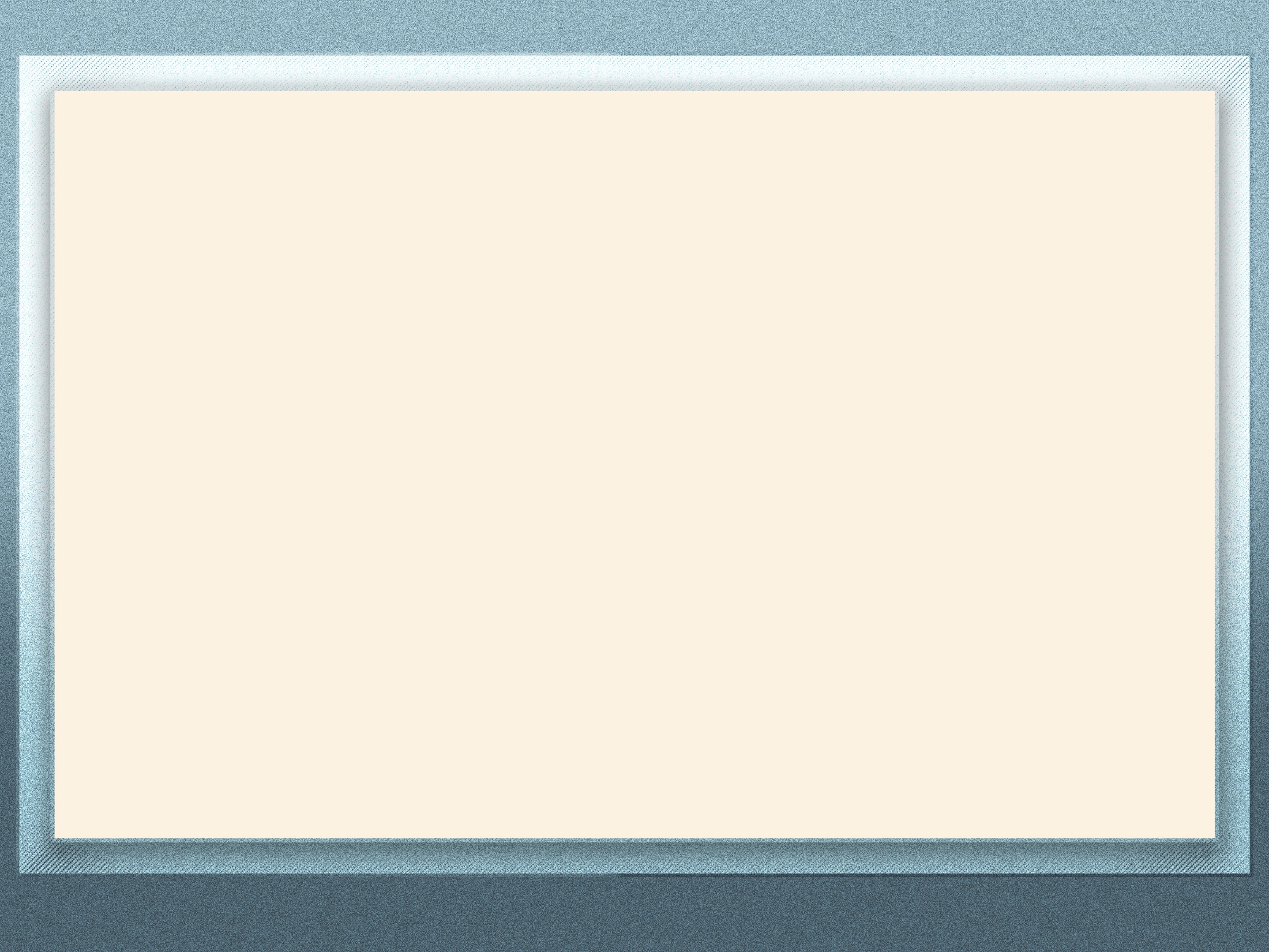 Признаки международного языка
Большое количество людей считает этот язык родным.
Среди тех, для кого этот язык не является родным, есть большое количество людей, владеющих им как иностранным или вторым языком.
На этом языке говорят во многих странах, на нескольких континентах и в разных культурных кругах.
Во многих странах этот язык изучается в школе как иностранный.
Этот язык используется как официальный язык международными организациями, на международных конференциях и в крупных международных фирмах.
Русский язык в современном мире
Содержание
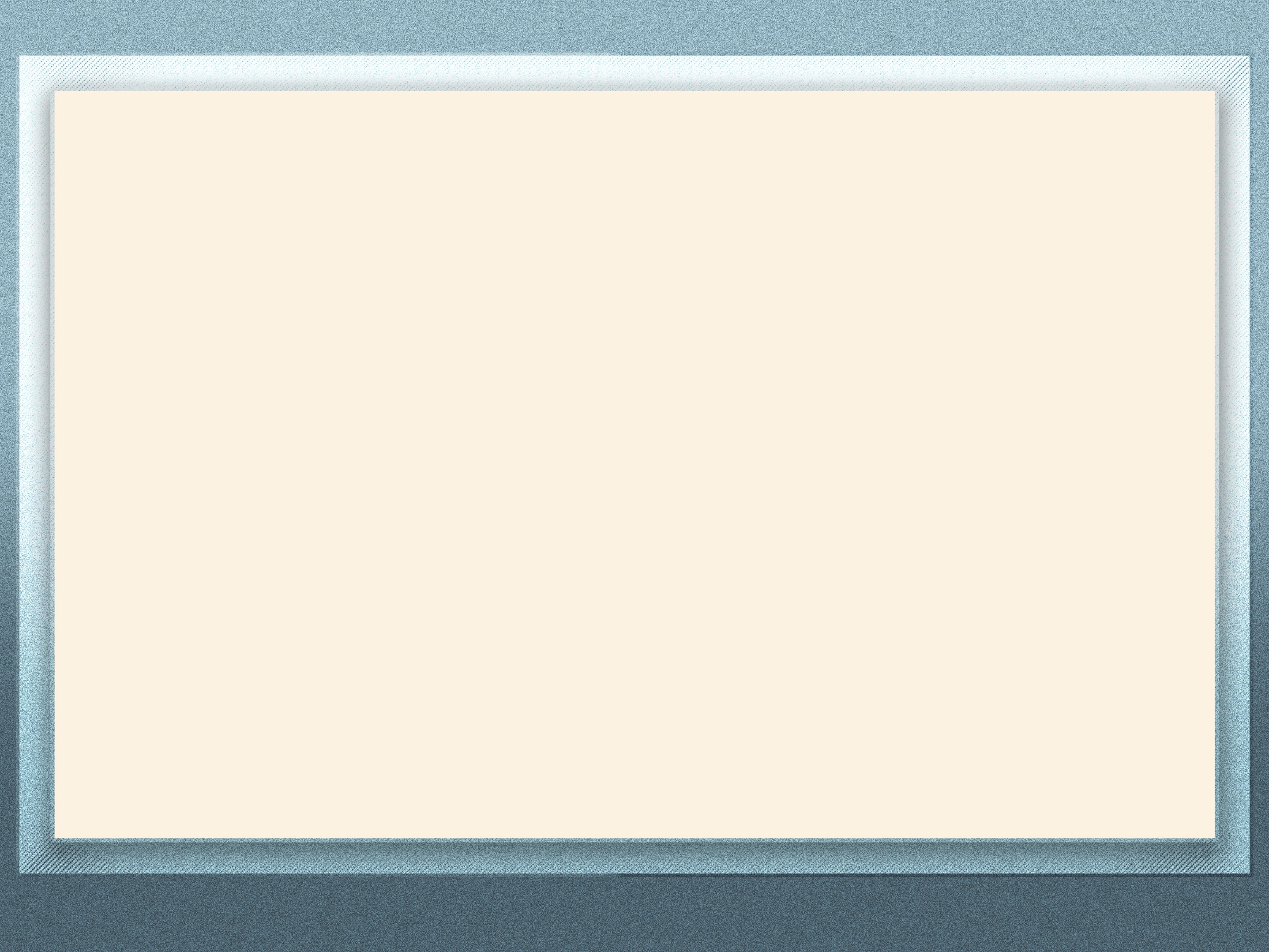 Языки мирового значения
Русский язык в современном мире
Содержание
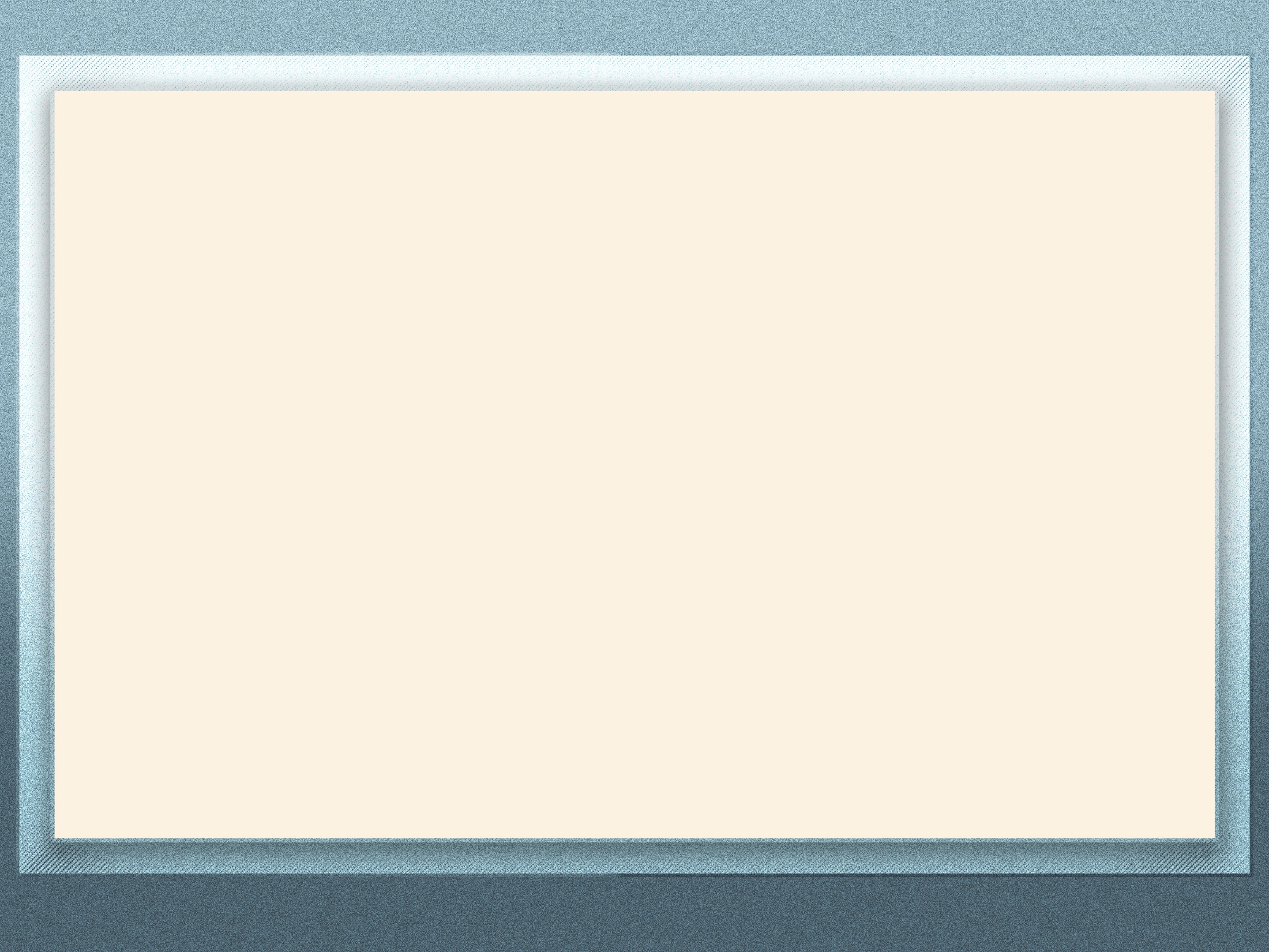 Официальные языки ООН
английский - 840 млн. человек
китайский - свыше 1350 млн. человек
испанский - около 489 млн. человек
русский - свыше 300 млн. человек
французский - около 270 млн. человек
арабский - 250 млн. человек
Русский язык в современном мире
Содержание
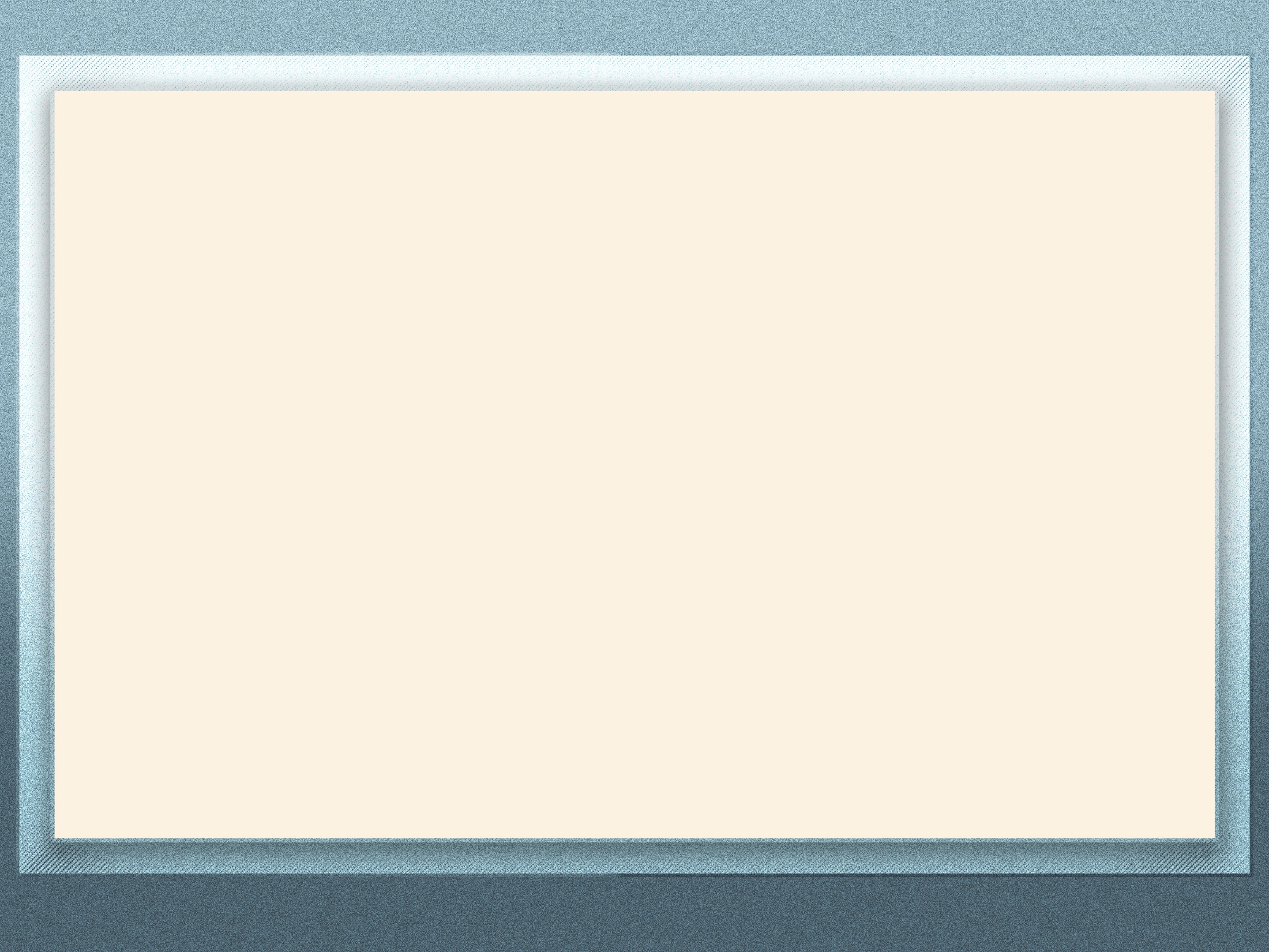 Языки интернета
Русский язык в современном мире
Содержание
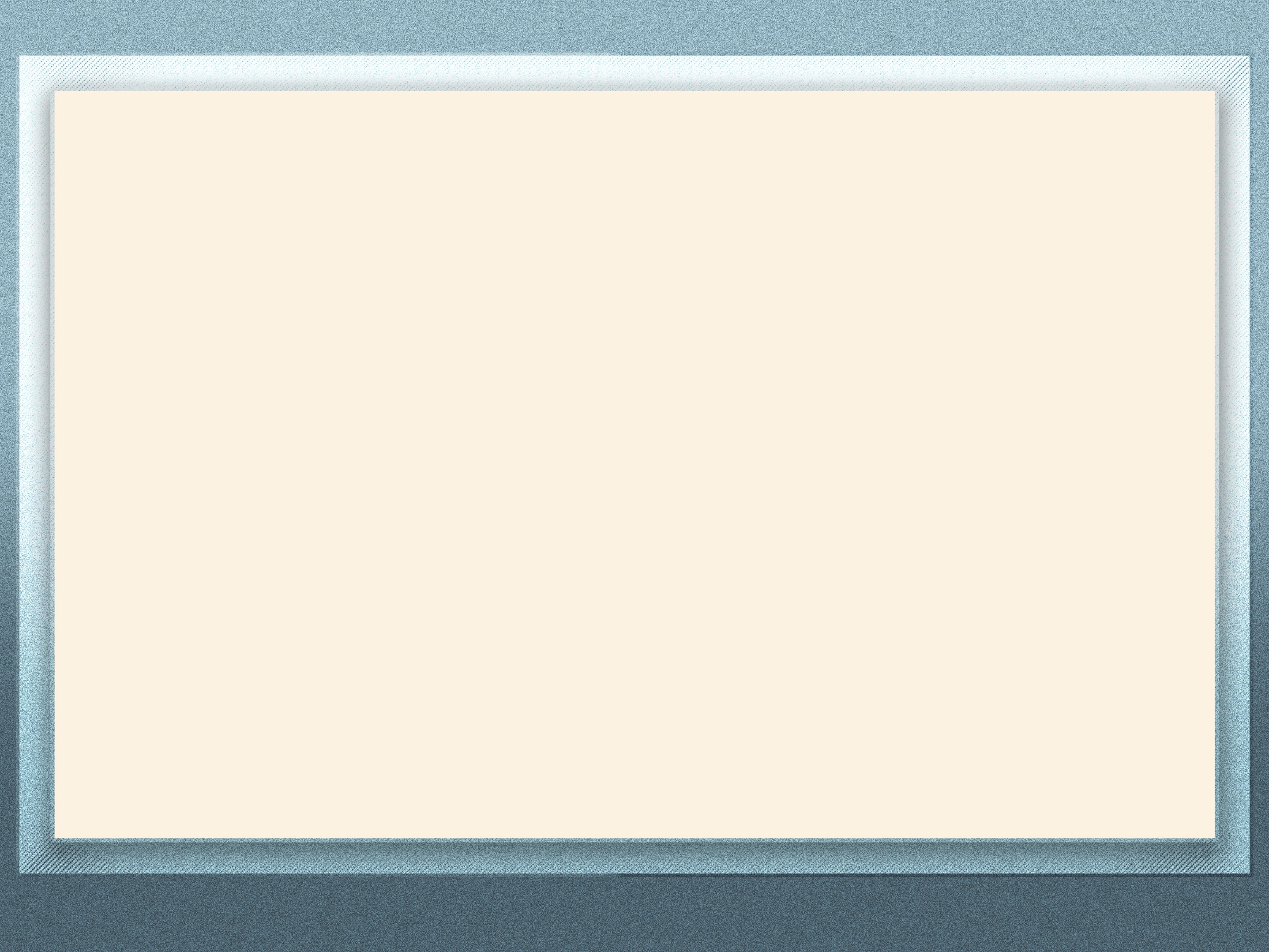 Роль русского языка
Информативность. Накоплен максимальный опыт общения и словесного творчества.
Средство глобального информативного (преимущественно письменного) обмена в качестве «научного языка».
Выступает на мировой арене в качестве языка-посредника.
Средство личного общения в торговле, дипломатии, быту в силу широких и активных межгосударственных политических, хозяйственных, научных и культурных и др. связей.
Развитие туризма.
Возможность получения высококачественного образования.
Лидерство по количеству переводимых на него книг (седьмое место).  При этом верно и обратное: с русского на иные языки переводят также весьма активно.
Включен во всемирную сеть средств массовой информации.
Распространённость в Интернете. Русский – второй по распространённости язык в Сети и по этому показателю уступает только английскому.
Русский язык в современном мире
Содержание
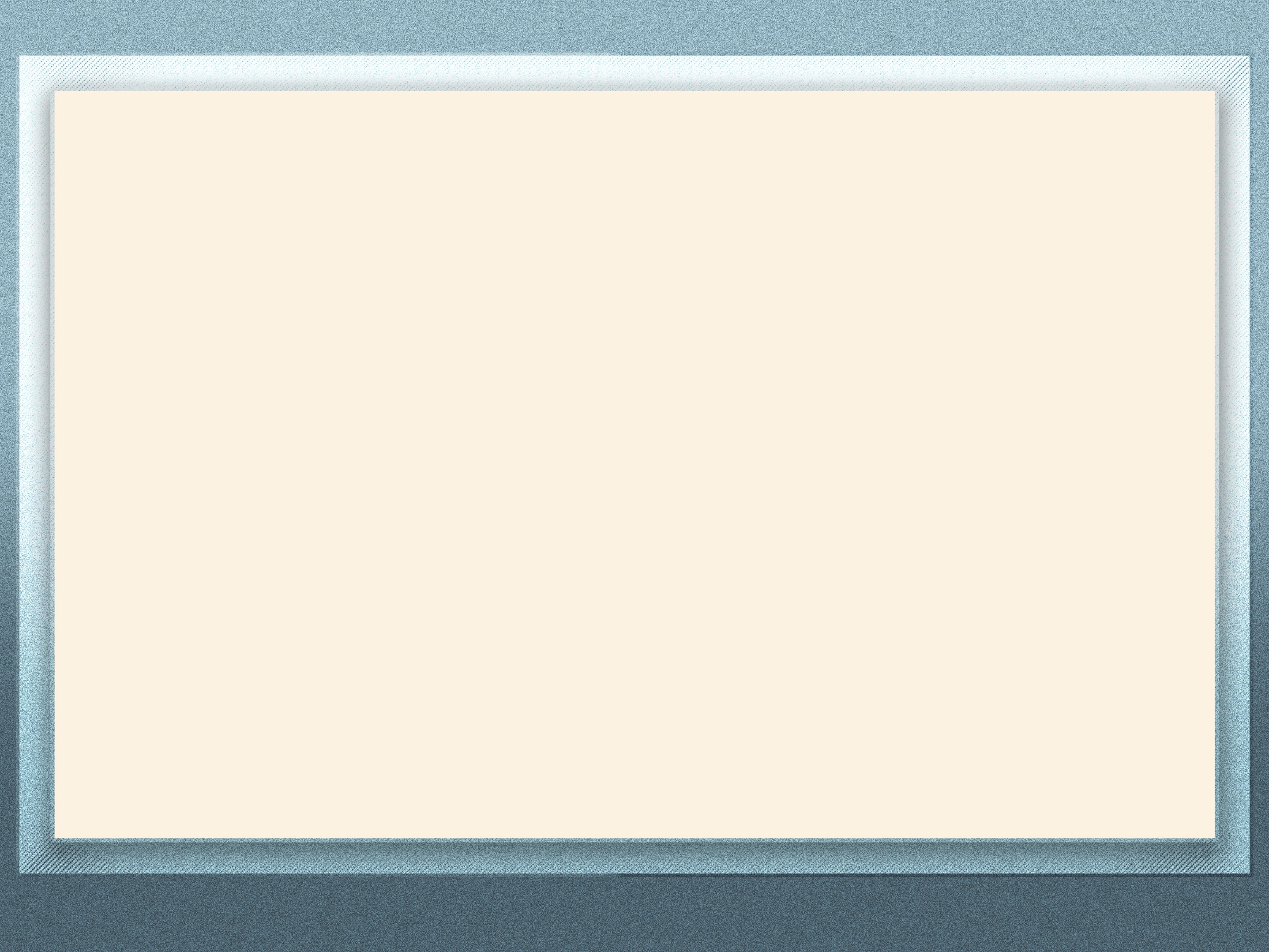 Спасибо за внимание!
Русский язык в современном мире
Содержание